Особенности подготовки заданий обязательного уровня «В» и уровня «С».
Ермак Т.А.Линькова Н.В.ГБОУ ЦО «Самбо-70»
1. Острые углы прямоугольного треугольника равны 240 и 660 . Найдите угол между биссектрисой и медианой, проведенными из вершины прямого угла. Ответ дайте в градусах.
AM=CM=MB
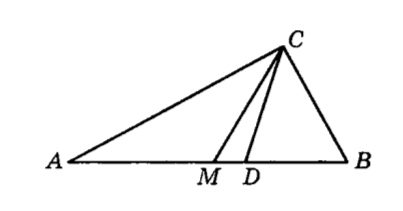 Задача В8.
3. Найдите острый угол между биссектрисами острых углов прямоугольного треугольника. Ответ дайте в градусах.
4. В треугольнике АВС угол А  равен 720, BD и CE – высоты, пересекающиеся в точке О. Найдите угол DOE. Ответ дайте в градусах.
Задача В8.
5. Острые углы прямоугольного треугольника равны 290 и 610 . Найдите угол между высотой и биссектрисой, проведенными из вершины прямого угла. Ответ дайте в градусах.
6. В окружности с центром О AC и BD – диаметры. Центральный угол AOD равен 1100 . Найдите вписанный угол АСВ. Ответ дайте в градусах.
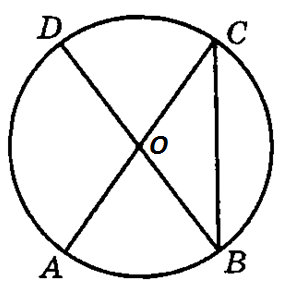 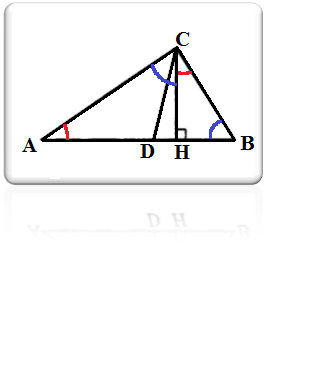 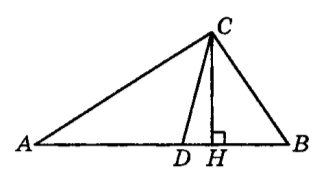 1100
Задача В8.
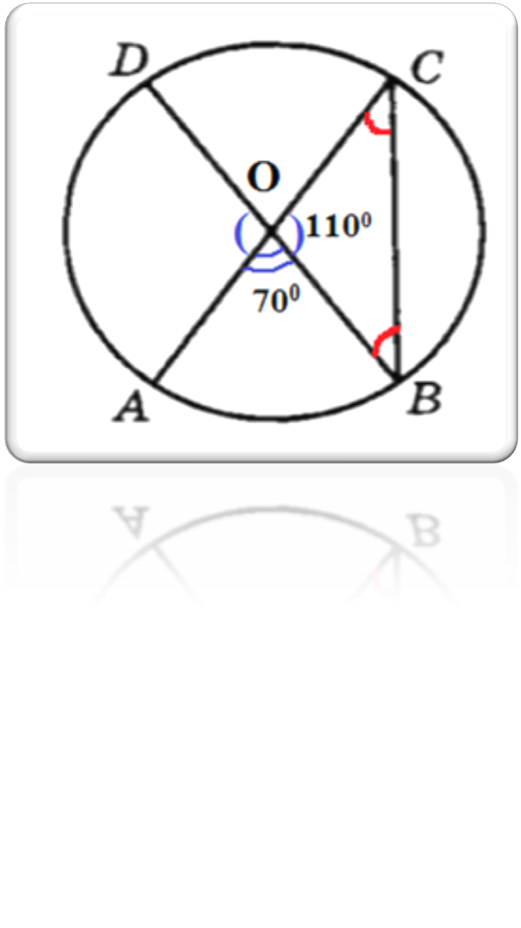 350
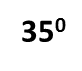 Задача В8.
7. Найдите градусную величину дуги АС окружности, на которую опирается угол АВС. Ответ дайте в градусах.
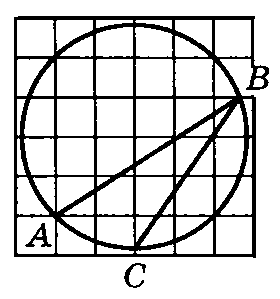 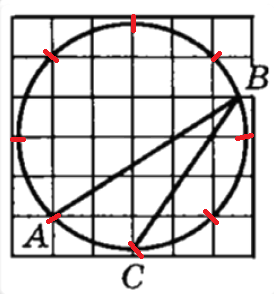 45O
Задача В8.
8. Четырехугольник ABCD вписан в окружность. Угол АВС равен 1050 , а угол CAD равен 350 . Найдите угол ABD/. Ответ дайте в градусах.
9. Угол АСВ равен 420 . Градусная величина дуги АВ окружности , не содержащей точек D и E, равна 1240 . Найдите угол DAE. Ответ дайте в градусах.
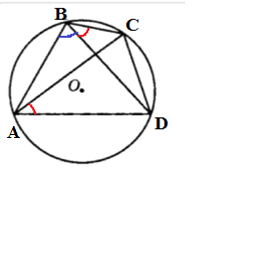 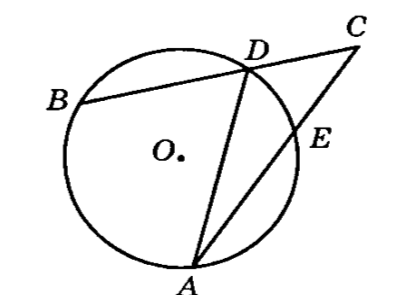 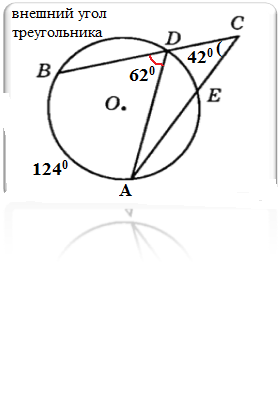 Задача В8.
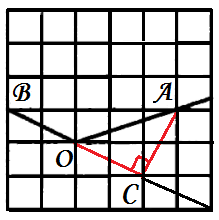 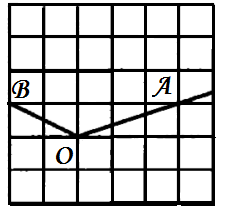 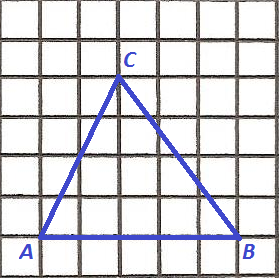 5
5
4
3
5
5
Н
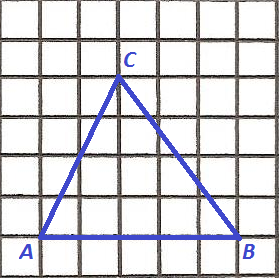 Задача В8
Производная функции
Задача В9.
1.
Y = f(x)
если f’ > 0, то f(x)

если f’ < 0, то f(x)     

f(x) «вершины» и «впадины» - f’ = 0
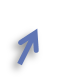 В каких точках касательная к графику функции параллельна прямой у = -7?
В каких точках f’ < 0 ?
Задача В9.
Найти f’(x0)
3.
2.
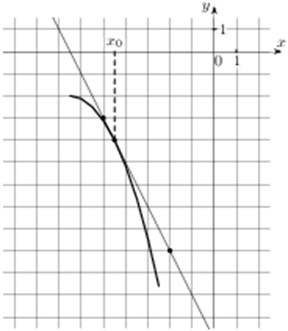 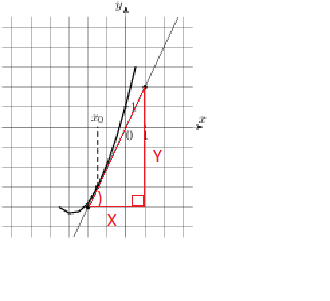 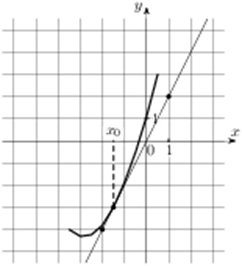 Задача В9.
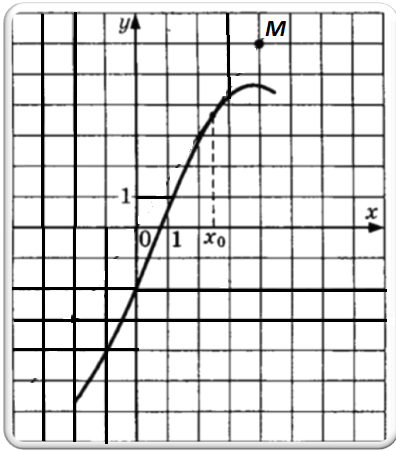 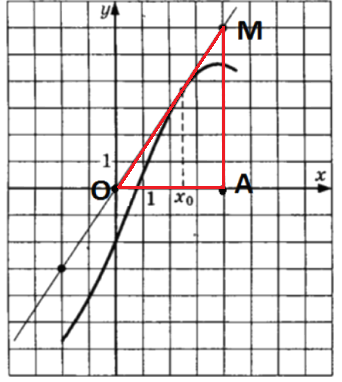 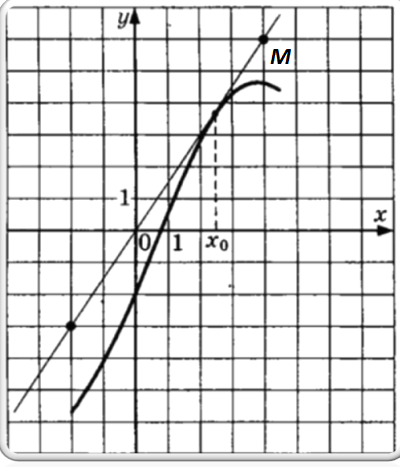 Задача В9.
6.
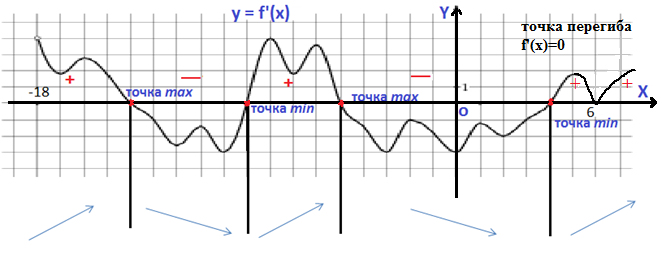 Y = f’ (x) 
Если график f’(x) лежит над осью ОХ, то f’ (x) > 0  f(x) 
Если график f’(x) лежит под осью ОХ, то f’ (x) < 0  f(x) 
В точках пересечения графика с осью ОХ  f’(x) = 0  - точки max и min
Вопросы:
1)Найдите количество точек максимума/минимума функции. 
2) Найдите количество точек, в которых касательная к графику функции параллельна прямой y=6? оси ОХ?
3)Найдите количество точек экстремума функции.
Задача В9.
Первообразная.
Задача В9.
Задача В9.
4. На рисунке изображён график функции y = F(x), 
где  F(x) — одна из первообразных функции  f(x).
Cколько корней имеет уравнение  f(x) = 0?
3. На рисунке изображён график функции y = f(x). 
Пользуясь рисунком, вычислите  F(6) – F(2), 
где  F(x) — одна из первообразных функции  f(x).
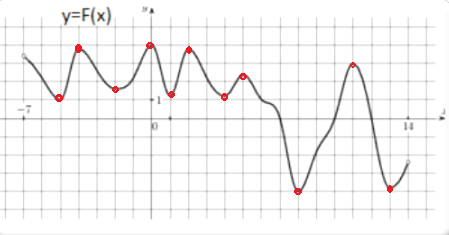 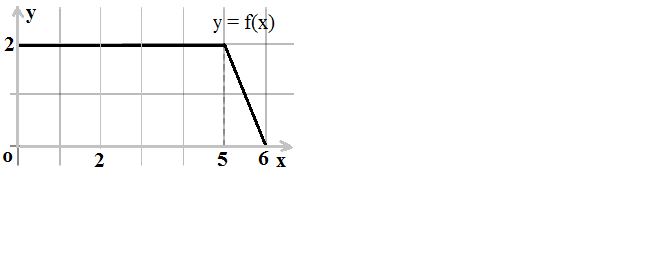 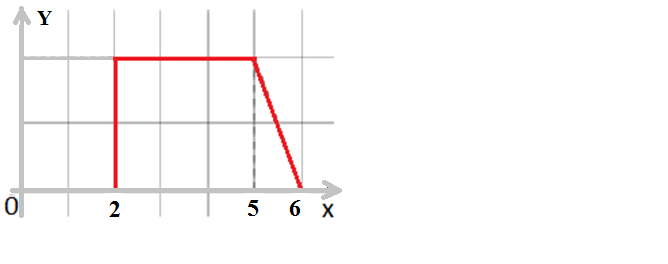 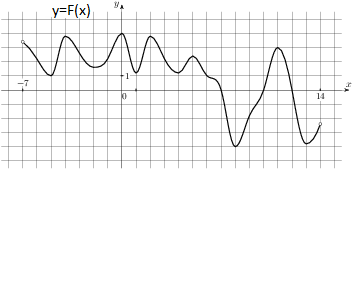 Задача В9.
Задача В14.
По двум параллельным железнодорожным путям в одном направлении следуют пассажирский и товарный поезда, скорости которых равны соответственно 90 км/ч и 30 км/ч. Длина товарного поезда равна 600 метрам. Найдите длину пассажирского поезда, если время, за которое он прошел мимо товарного поезда, равно 1 минуте. Ответ дайте в метрах.
пассажирский
товарный
Задача В14.
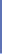 пассажирский
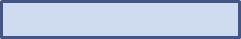 пассажирский
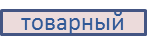 товарный
Задача В14.
Задача В14.
Задача В14.
x
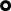 -1
Задача С1.
Задача С1.
Задача С1.
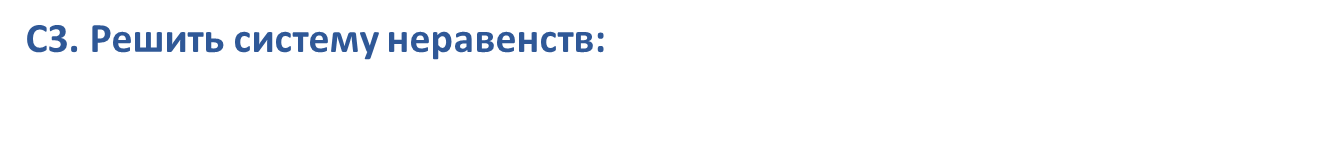 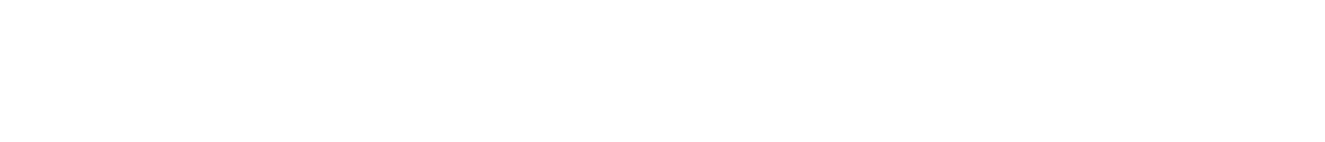 Задача С3.
Задача С3.
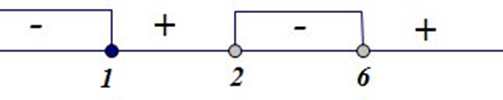 Задача С3.
Найдем пересечение решений первого и второго неравенств:
x(3;4)  и x (-; 1]  (2;6)





Ответ: (3;4).
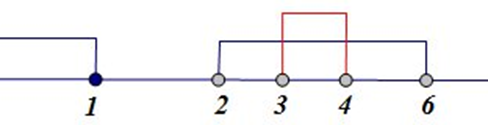 Задача С3.
Для создания презентации были использованы материалы :
1. Сборник «ЕГЭ. 3000 задач» авт.А.Л.Семенов, И.В.Ященко2. Материалы сайтов:					http:// mathege.ru			http://alexlarin.net			http://ege-ok.ru